2024 Silicon Photonics Student Device Fabrication
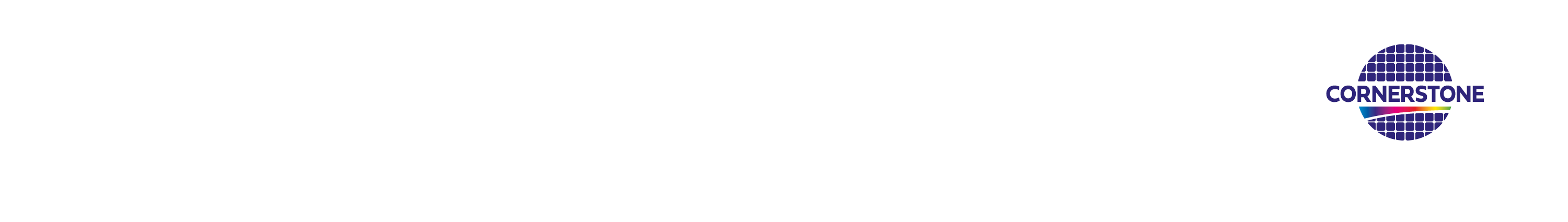 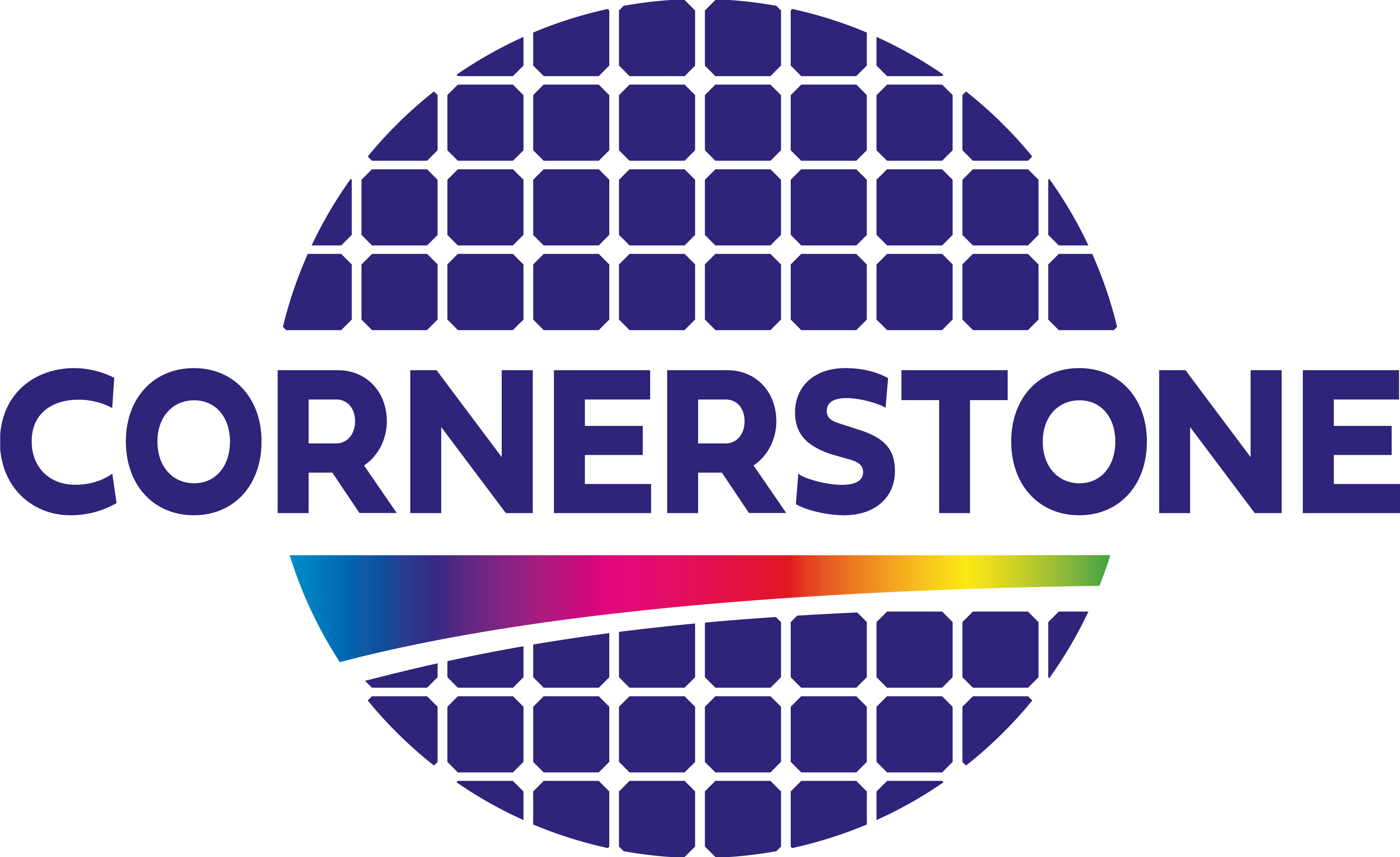 Silicon photonics for students
What is it?
A rapid turnaround silicon photonics fabrication batch

Who is it for?
Access is only for undergraduate students or Masters students

How much does it cost?
£100 per student

How quickly will I receive my chips?
2 weeks after submitting your design file

When does the programme run?
The programme runs annually, approximately in March every year
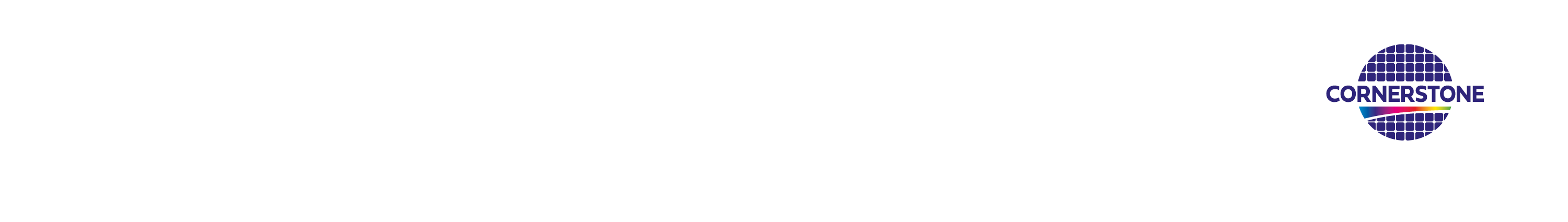 Design rules
The platform will be 220 nm Si / 2 µm BOX silicon-on-insulator (SOI)
There will be a single partial Si etch
Etch depth = 120 nm
Minimum resist feature size = 300 nm
Minimum resist gap = 200 nm
1 µm SiO2 cladding layer
Design area per student = 3 x 6 mm2
Standard devices will be shared (λ = 1550 nm):
Grating coupler
1x2 MMI
2x2 MMI
Waveguide crossing
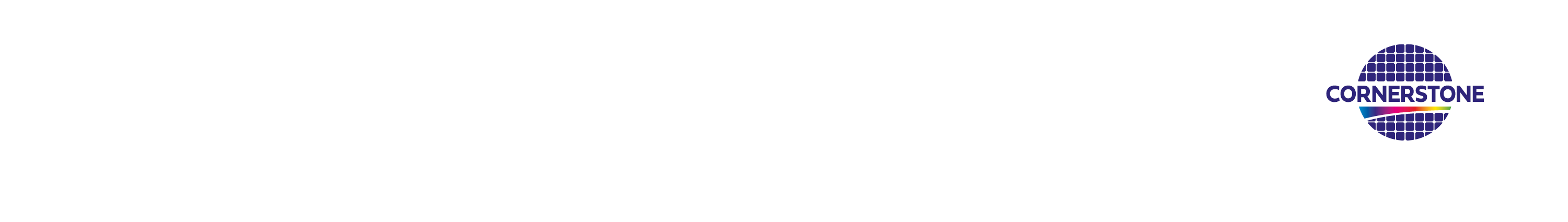 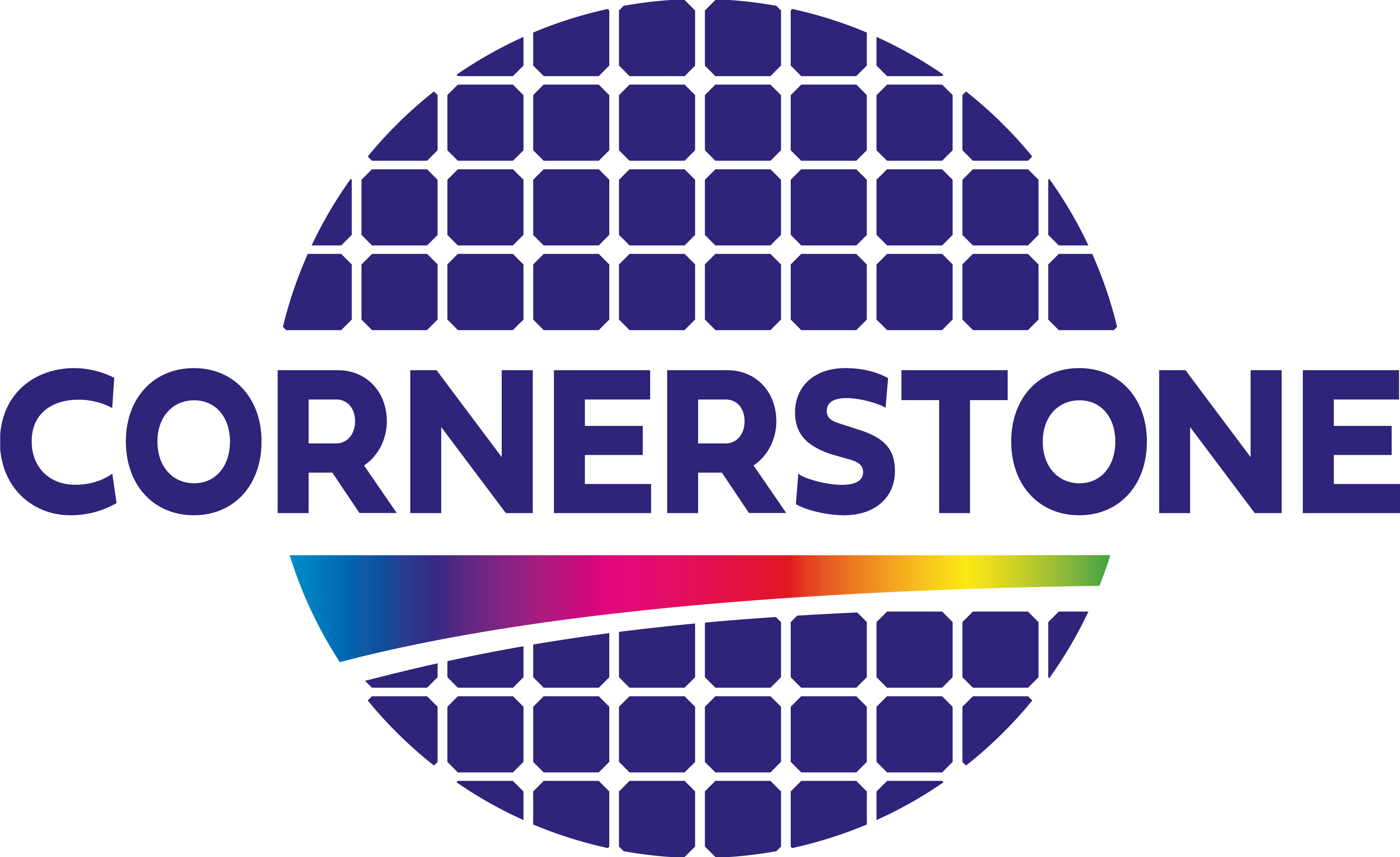 2024 deadlines
Contract signed, and confirmation of number of student submissions:
Thursday 8th February 2024
Purchase order deadline:
Thursday 22nd February 2024
Mask submission deadline:
Thursday 7th March 2024
There will be no extensions under any circumstances
Target chip delivery date: 22nd March 2024
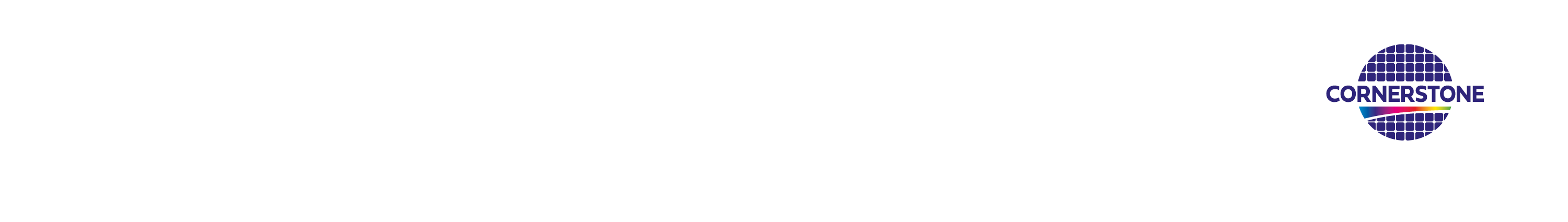 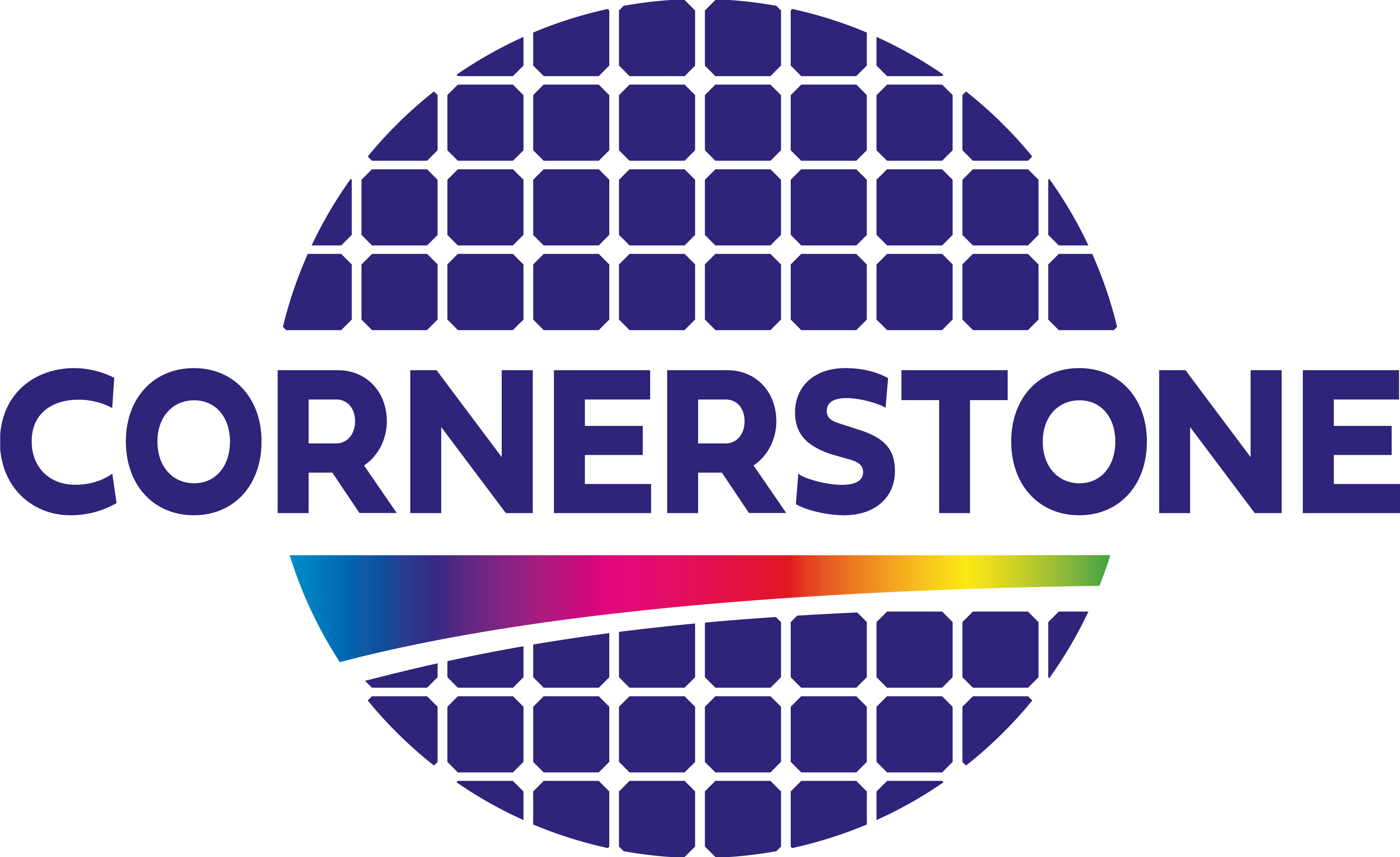 Submission process
Sign contract, agreeing to terms and conditions:
The contract is valid for 5 years so will not have to be signed again for subsequent 4 years
If you already have a signed contract in place, skip straight to step 2
Each year, complete an order form:
Form to be returned to University of Southampton to confirm number of student submissions
Submit purchase order to University of Southampton
Submit mask design for all students in single .gdsII file by email
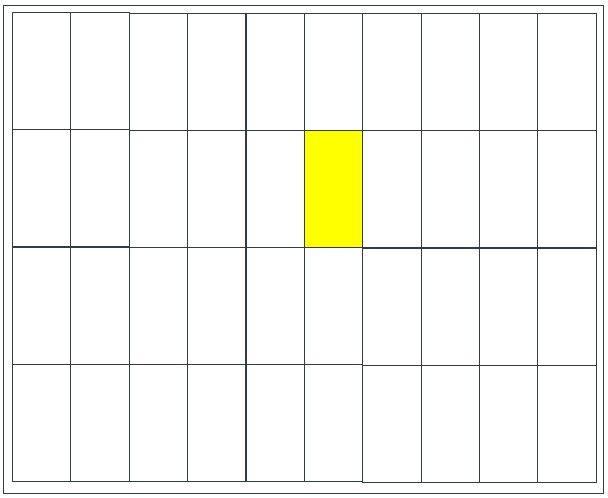 Deliverables
Each student will receive a single 25 x 33 mm2 chip that contains their designs, in addition to all the designs from other partners in the project, with a schematic of where to find their own design
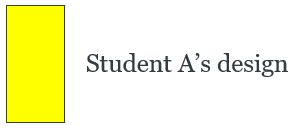 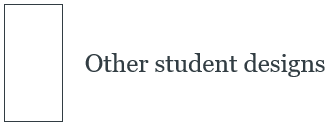 Contact
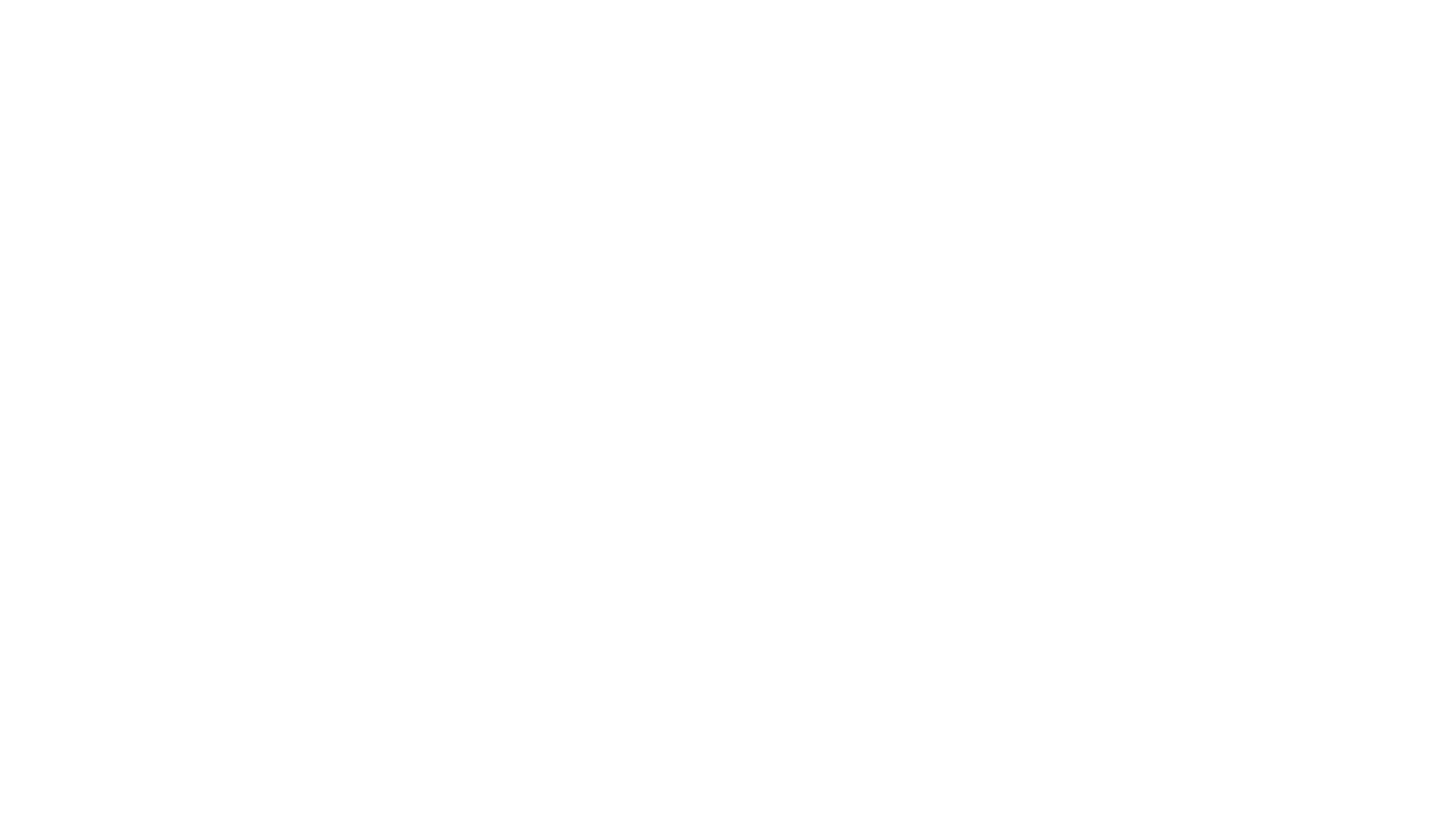 For any technical or logistical matters, contact the CORNERSTONE team:
cornerstone@soton.ac.uk